ACCESS PLANS FOR VET EDUCATORS
A Collaborative Resource for VET
Acknowledgement of Country
We pay our respects to the traditional custodians of our beautiful country and it’s ever evolving culture. We recognise the first people’s unique and rich traditions of learning and teaching. It is our hope that we embrace learning and teaching together in the spirit of true reconciliation.
2
[Speaker Notes: This can be adapted to reflect the local traditional owners.]
Introduction
Welcome to the two (2) hour workshop on Access Plans for Educators.
This workshop has been developed as a collaboration between TAFE SA, TAFE Queensland, Charles Darwin University, North and South Metropolitan TAFE WA, and TasTAFE.  With special thanks to staff at TAFE NSW.
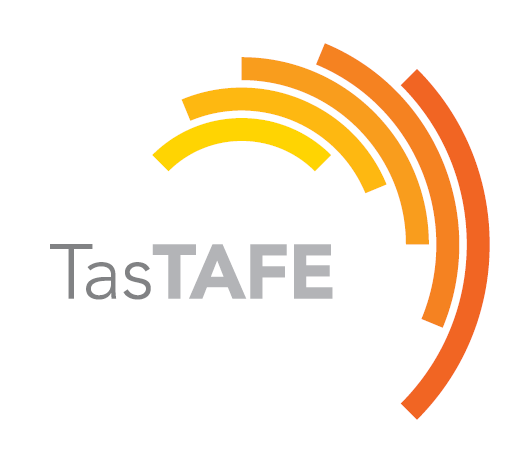 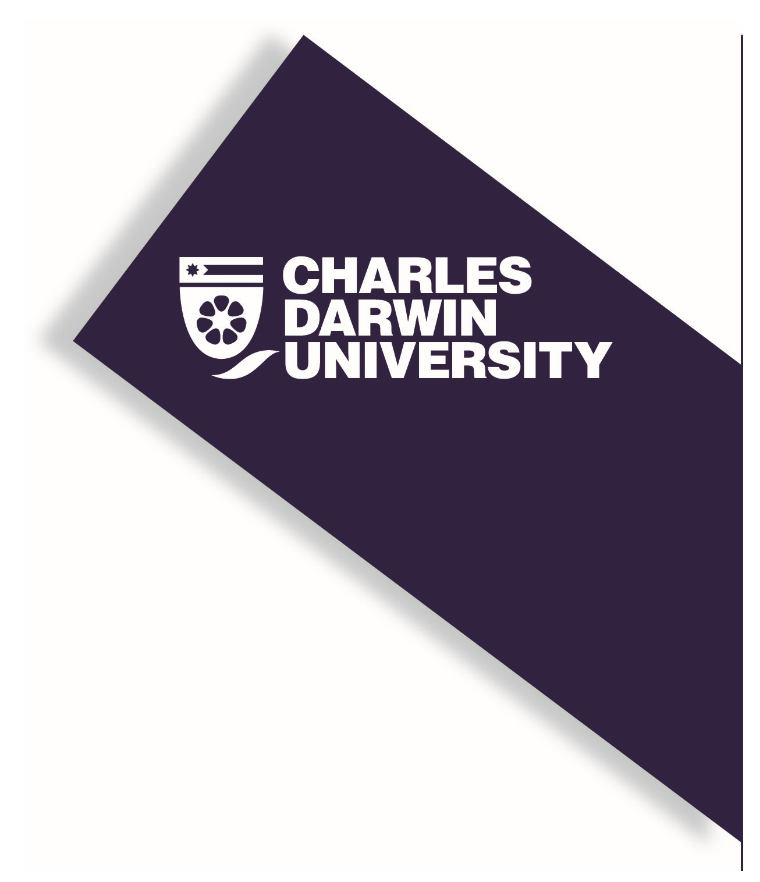 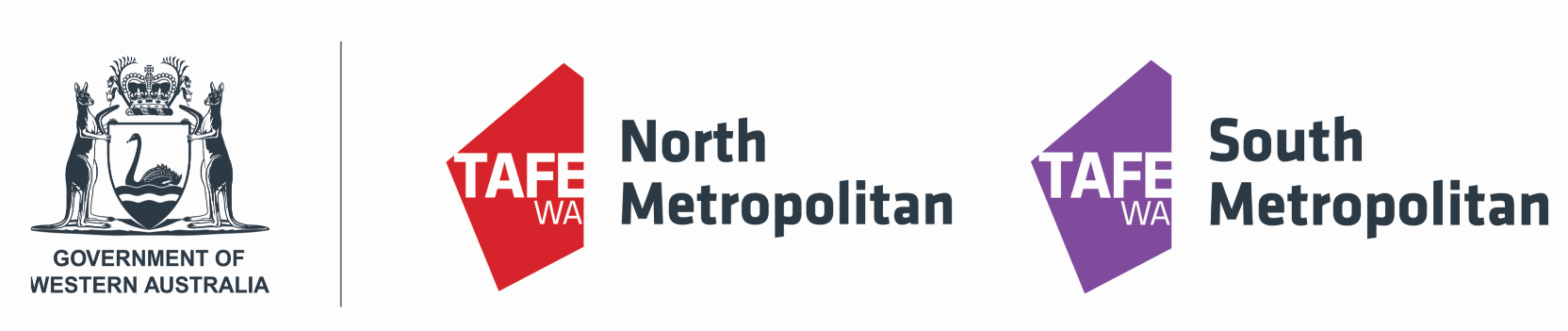 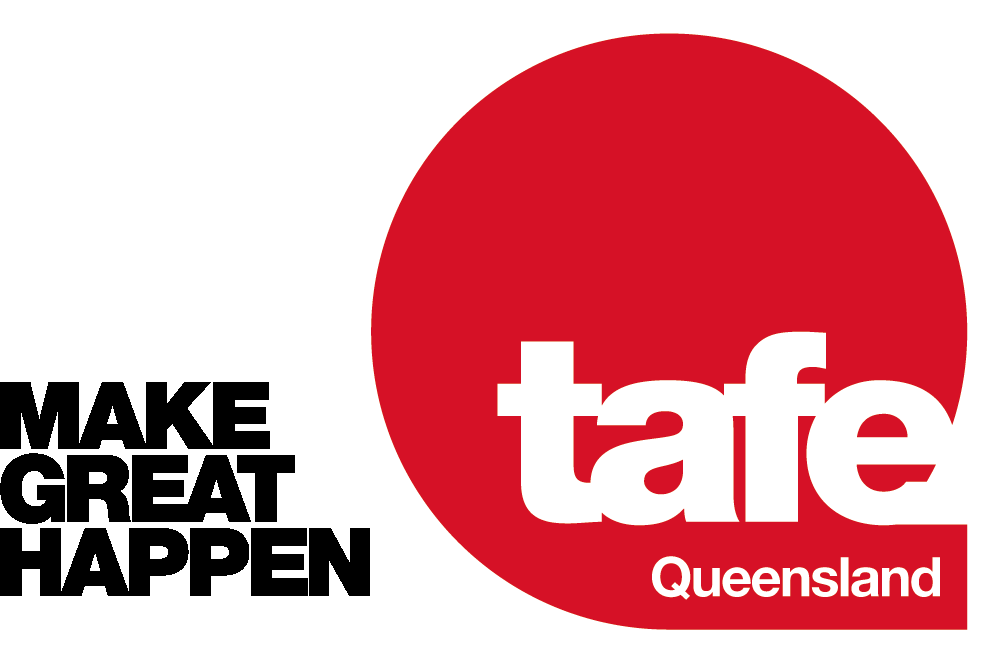 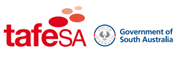 3
A note on Language
Students with disability (also includes ongoing or temporary health and medical conditions)
Access Plan (also includes Individual Learning Plan, Disability Access Plan, Learning Access Plan, Learning Support Plan, Individual Education Access Plan)
Educators (also includes teachers, lecturers, tutors, trainers and assessors)
Equity Services (also include Student Services, Access Services, Disability Services, Counselling, Learning Support etc)
4
[Speaker Notes: Please note a range of language and terminology is used across the sector and country. For this project we have agreed upon these terms.]
Some starting points...
Each student experiences their disability uniquely.

We are expected to respond to individual learner needs of all our students (accommodations and special provisions) as well as specifically responding to identified needs of learners with disabilities (reasonable adjustments).

Being inclusive is everyone’s responsibility.
5
Workshop topics
What is an Access Plan 
Legal Framework 
An Access Plan’s Purpose
Role of Equity Services, Educators and Students 
Confidentiality and Disclosure 
Inherent Requirements and Reasonable Adjustments
Implementing, Documenting and Reviewing Access Plans
Summary
6
Activity
Think about a student with a disability whose learning outcomes surprised you.  
What contributed to a positive result?
What hindered their outcomes? 
What surprised you about your own approach?
7
What is an Access Plan?
The Access Plan is a collaborative tool to communicate the impacts of a student’s disability on their learning and provides recommendations about what supports could be considered to assist a student to achieve a successful learning outcome.

It is meant to be a person-centred, meaningful and purposeful tool to guide better practice and reduce ambiguity about reasonable adjustment.
8
Who is entitled to an Access Plan?
Students who have an identified disability can request an Access Plan.

Students who wish to have an Access Plan are asked to provide documentation/information about their disability and the impact it has on their learning and participation.

The documentation should outline the functional impacts of the student’s disability on their learning and participation, and provide advice around the strategies/ supports/ reasonable adjustments that may assist the student.
9
Access Plans...
Identify the impact a person’s disability has on their learning and participation (functional impact)
Identify potential considerations in determining reasonable adjustments 
Identify any specific learning and participation supports or equipment that will maximise participation in study 
Communicate these identified impacts, needs and considerations  to educators implementing reasonable adjustments
10
What’s not in an access plan?
An Access Plan does not provide:

Detailed information about the nature of their disability.
Specific contextual detail about reasonable adjustments
Details about non-educational supports
Information about LLN support requirements
Other Social Impacts.
11
Legal framework
As an education and training provider we are responsive to indivdiual learner needs, provide reasonable adjsutments and eleiminate discrimination on the basis of disability. We are legally required to comply with :
Disability Discrimination Act 1995
Disability Standards for Education 2005 
Standards for RTOs 2015
Equal Opportunity Legislation
12
Activity - Equality versus EQUITY
Consider the definition of both terms 
What makes them different 
Consider examples
13
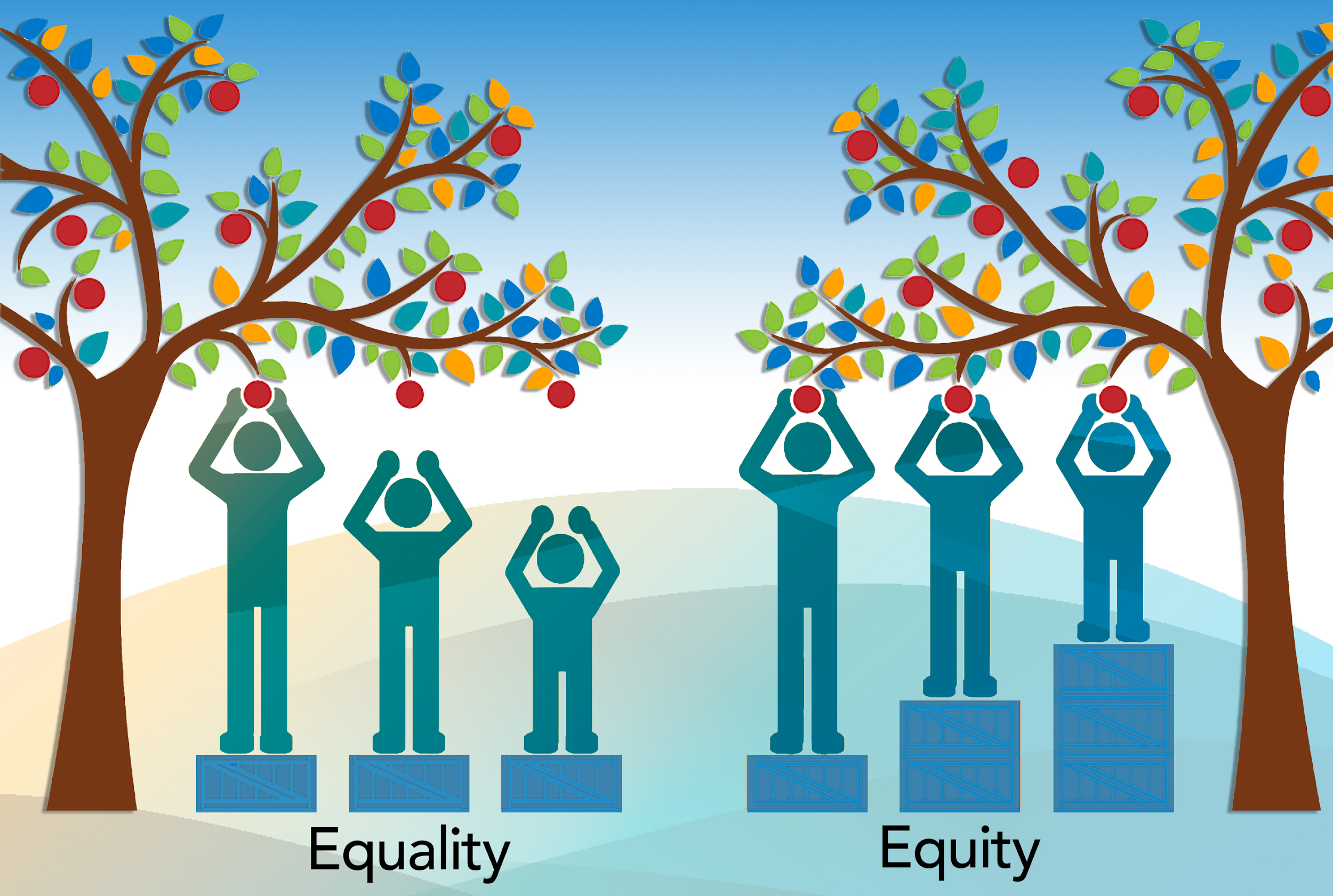 © 2014, Saskatoon Health Region https://www.nwhu.on.ca/ourservices/Pages/Equity-vs-Equality.aspx
14
[Speaker Notes: Discuss the image and the fact that providing equal experiences doesn’t necessarily lead to people getting the supports they need to participate or access their learning on the same basis as others.

Image one shows three people of differing heights standing on boxes of the same size trying to pick apples from a tree. It illustrates that each person is given equal opportunity and support but not all can reach the apples. In image two the three people now have different size boxes to ensure each of them can reach th apples. It illustrates that each person is provided individual levels of support allowing each of them to experience the same opportunity on an equal basis. This is equity.]
Role of Equity Services
Discussing individual needs with our students
Advising about supporting evidence and supports available
Collating information to confirm entitlement
Contacting educators to determine requirements of the course
Determining implications and potential reasonable adjustments
Documenting the Access Plan
Supporting the Student to communicate their needs and Access Plan with their educators
Participating in conversations with student/educators as required
Supporting the educators to determine the inherent requirements and reasonable adjustments
15
[Speaker Notes: It is important to note that an Access Plan may be communicated to educators in a number of ways. The individual may do it themself in person or via email, with the support of Equity Services or directly by Equity Services. Best practice is to encourage the student to take responsibility for doing this where possible.]
Role of Educators
Promoting Equity Services and Supports to students throughout their studies
Being available to speak/work with Equity Services
Reviewing the Access Plan
Conversing with students
Documenting the discussions and decisions about the agreed adjustments  and how they will be implemented
Implementing/accounting/reviewing reasonable adjustments
16
Role of the Student
Making informed choices
Making contact with Equity Services
Identifying impacts and useful strategies
Presenting evidence
Engaging in conversations and decisions about agreed approaches (including decisions about disclosure)
Agreeing upon an approach for the ongoing management of their Access Plan
17
Student choices
An Access Plan can be developed at any stage before or during a students enrolment.

Students are encouraged to develop an Access Plan as soon as possible to allow sufficient time to implement any negotiated reasonable adjustments.
18
To have a plan or not?
Students may choose to develop an Access Plan later in their study for a variety of reasons, including:
Feeling like they can manage the study without supports
Becoming aware later that they need support
Fearing potential discrimination
Being unaware of needs
Experiencing previous negativity when learning
19
Where a student has limited evidence of a disability
Equity Services can :
Listen to the student 
Consider a range of evidence from a variety of practitioners 
Consider previous circumstances e.g.  education plan at school
Maximise use of other learner supports 
Consult with other professionals
Make a professional and holistic decision.
20
Reasonable adjustments
Reasonable adjustments under the Disability Discrimination Act and the Disability Standards for Education are actions taken to help a student with disability to participate in an education program on the same basis as other students. 

Reasonable adjustments refer to the support provided to students with a disability to ensure equal access within the delivery and assessment strategies.
21
[Speaker Notes: On the ‘same basis’ means having an equitable experience as their peers.

On the same basis means that students with disability are provided with opportunities and choices that are comparable to those available to students without disability.]
Reasonable adjustments
Reasonable adjustments must take into account:

Impacts of disability on learning and participation
Inherent requirements of the course/unit
Impacts on others when applying the reasonable adjustments
Cost
22
Inherent requirements
Inherent requirements are the fundamental parts of a course or unit that must be met by all students to achieve competency.  They are the essential abilities, knowledge and skills a student will need to demonstrate to achieve competency.All students must meet competencies, regardless of disability. Reasonable adjustments may be implemented and a student still may not meet competency. When this occurs, it is important that conversations with the student about alternative reasonable adjustments or pathways are explored.
23
[Speaker Notes: Examples????]
What is unreasonable?
• When adjustments compromise the integrity of the course   (e.g. not the same competency requirements)
• Has an adverse impact on other students    (e.g. provided too much assistance)
• Giving an advantage to a student with a disability over other students    (e.g. too much time to complete)
• When staff start to manage a student’s disability including medication etc.
• WHS requirements are compromised
• Does not demonstrate the inherent requirements    (e.g. not completing all assessment tasks)
24
Inherent requirements/reasonable adjustments
Applying reasonable adjustments should be a matter of practicality and  common sense. When determining or recommending reasonable adjustments, the following factors are usually considered:
the nature and onset of the disability
the type of assessment and course requirements
the student’s usual work methods and their ability to achieve learning outcomes
information from consultation with the student involved and/or specialist advisors
a focus on enhanced independence
the effect of the proposed adjustment on anyone else affected, including staff and other students
 the cost and benefits of making the adjustment.
whether the adjustments are suitable to the job role, learning and assessment tasks
are they equitable
25
Activity – Exploring what’s possible
Explore examples of Units of Competency to identify inherent requirements and what reasonable adjustments might be possible?
26
Confidentiality and disclosure
A student can choose to disclose their disability within the Access Plan, it is not a requirement, unless it impacts on the safety and well-being of the student or others.

Students may decide to disclose their diagnosis in the Access Plan as;
they are aware of the impacts on their learning
actively look for ways to overcome any barriers or hurdles they may face
feel that by sharing information staff can better understand their individual needs and provide learning strategies and support to assist them during their study program.
27
Non-disclosure
A student may decide to NOT disclose their diagnosis in the Access Plan due to;
fear of discrimination
prejudicial attitudes/stigma
concerns of being treated differently
the possibility of encountering lowered expectations
previous negative experiences

It is the student’s right to make this decision.
28
Access Plans in practice
While Equity Services staff are likely to develop the draft of the Access Plan they are not subject matter experts - you are!
Equity Services is relying on you to be actively involved in the conversations and decisions about what will be the agreed reasonable adjustments.
Equity Services can work with you to achieve this.
It is also important to consider how and when an Access Plan will be monitored and reviewed, and how ongoing communication will occur.
29
[Speaker Notes: It should also be considered that an individual’s requirements and the relevance of the reasonable adjustments will alter as the learner’s needs change over the duration of the courses.]
Implementing Access Plans
Collaboration and communication will optimise student opportunity to develop knowledge and skills and to demonstrate competency.
Discuss the Access Plan with the student and agree on an approach.
Remember to ensure that you are respecting the student’s privacy and confidentiality.
30
Activity - Case Studies
Explore Case Studies
Group Discussion/Feedback
31
Conversation good practice
Strategies and adjustments that  have worked best for the learner in the past?
Explain all the types of learning and assessment tasks involved in the unit or course and explore what will work and what might need adjustments 
Is the student comfortable with the proposed adjustments/approach
Is there anyone else who could provide further guidance or advice?
Are there any logistics we need to consider i.e vocational placement 
What educational or assistive technology or equipment might help?
Discuss the need to maintain work health and safety requirements/obligations?
32
When else should I have conversations
When making decisions about the student
At the start of the course
When you identify student challenges (e.g. not engaging, non attendance, poor outcomes form assessment, feedback form employers or placement host)
Prior to assessment events
When the student approaches you for assistance
In preparation for placement
33
Documenting discussions/decisions
Discussions and decisions about reasonable adjustments should be  recorded in the student’s training file. 
This helps ensure transparency about the decisions.
You should also record on the Assessment instruments whether a reasonable adjustment was applied and how it was applied.
34
Reviewing Access Plans
Access Plans can be updated and amended at any stage during the learning journey. 
Access Plans may be updated due to:
Increased skill, capability and confidence 
Changes in their disability
New/Reviewed diagnosis
Difficulties with implementing/ negotiating reasonable adjustments with their educators
Increased complexity of course requirements 
Emerging concerns
35
Mental health and well-being
For many students mental health/well being issues arise during their studies that impact on their ability to cope and manage demands.
Sometimes it is important to ensure you revisit the supports and services available  and encourage the student to make contact with Equity Services.
36
Access Plans & Vocational/Work Placement
Vocational Placement may be a key consideration in an Access Plan.
Access Plans may need to document reasonable adjustments and approaches that specifically relate to work placement.

Discussion about placement might need to include decisions about disclosure and how needs will be communicated.

Managing these discussions and building the student’s confidence to self disclose is important.
37
[Speaker Notes: Also highlight duty of care i.e. having an upfront plan or conversation about deferring placement if health becomes an issue or if safety/risks are identified especially if working with vulnerable client groups. Both Educators and Students have a duty to disclose issues that may impact safety and wellbeing.]
The power of positivity
Where possible it is always important to focus on the student’s strengths and capabilities.
Positively framing the students capabilities helps minimise assumptions or negative views of the student.
A positive attitude by an educator can make the real difference.
38
Things to remember
Access Plans don’t equate to an automatic pass
Students with disability must meet the inherent requirements of the course/unit they just may do this a little differently
Students with disability are capable 
As an Educator you make the difference because you implement the Access Plan and work with the student to have an equitable learning experience.
Access Plans are a living document that enhances communication, participation, learning and teaching.
39
[Speaker Notes: Just because a student has an Access Plan doesn't mean that they automatically pass a course/unit.
Students with disability must meet the inherent requirements of the course/unit they just may do this a little differently
Students with disability are capable 
As an Educator you make the difference because you implement the Access Plan and work with the student to have an equitable learning experience.
Access Plans should be a living document that can enhance communication, participation, learning and teaching.]
Useful websites & training 1
ADCET (Australian Disability Clearinghouse on Education and Training)https://www.adcet.edu.au/
ASQA fact sheet: Providing quality training and assessment services to students with disabilities https://www.asqa.gov.au/sites/default/files/FACT_SHEET_Providing_quality_training_and_assessment_services_to_students_with_disabilities.pdf?v=1508135481
Supporting Students with Disability in VET eLearninghttps://disabilityawareness.com.au/elearning/vet-sector/
40
Useful websites & training 2
Inclusive Learning Frameworkhttps://desbt.qld.gov.au/__data/assets/pdf_file/0018/8091/inclusion-statement.pdf
Reasonable adjustment in teaching and assessment for learners with disability: a guide for VET practitioners (July 2018) https://desbt.qld.gov.au/__data/assets/pdf_file/0028/8299/reasonable-adjustment-for-web.pdf
Universal Design for Learninghttp://www.cast.org/impact/universal-design-for-learning-udl
41
Questions ????
42